11TH GRADE FINANCIAL AID
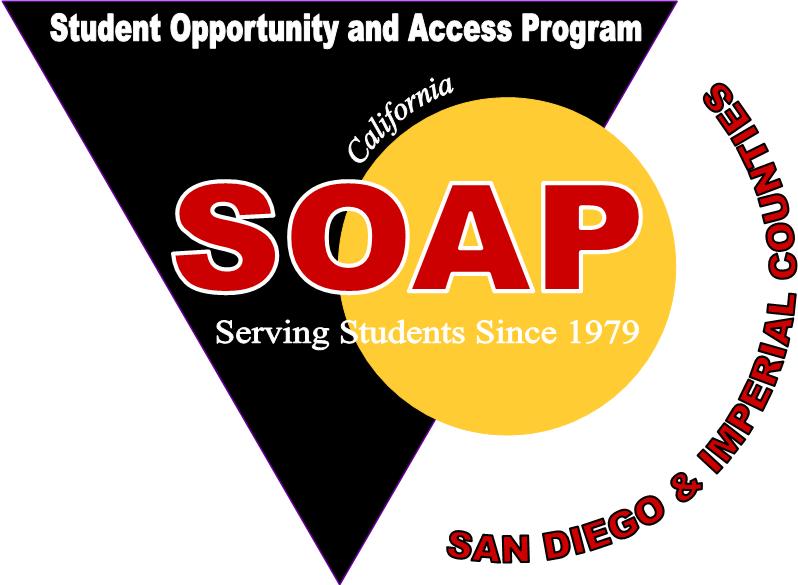 What you need to know for
your junior year…
www.calsoapsandiego.org    		     619.295.1468
Federal
Pell
Work Study
Loans
FAFSA Package
(Students w/ SSN)
California
Cal Grants: A, B, C
CA College Promise Grant
San Diego Promise Grant 
Middle Class Scholarship
Foster Youth Grant
Institutional Aid
Scholarships
California
Cal Grants: A, B, C
CA College Promise Grant
San Diego Promise Grant 
Middle Class Scholarship
Dream Package
(Students w/o SSN)
Dream Loans
Institutional Aid
Foster Youth Grant
FAFSA COMPARED TO DREAM ACT
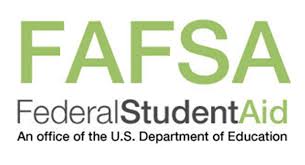 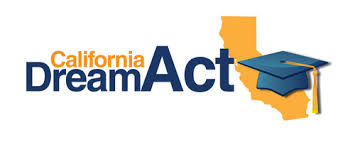 Without SSN 
NO Federal Aid 
State Aid:
Cal Grants A, B, C
Middle Class Scholarship 
Institutional Grant 
CHAFEE Foster Youth Grant 
 Dream Loans 
CA College Promise Grant 
San Diego College Promise Grant
With SSN 
Federal Aid:
Pell Grant
Work Study 
Loans
State Aid:
Cal Grant A, B, C 
Middle Class Scholarship
Institutional Grant 
CHAFEE Foster Youth Grant
CA College Promise Grant 
San Diego College Promise Grant
[Speaker Notes: \]
WHAT CAN GET ME A SCHOLARSHIP?
BY BEING WHO YOU ARE!
Scholarships are everywhere you just need to take the time to look for them. 
 Besides, by applying to scholarships you are giving yourself a chance to get free money and who doesn’t like free money?!
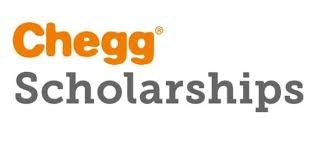 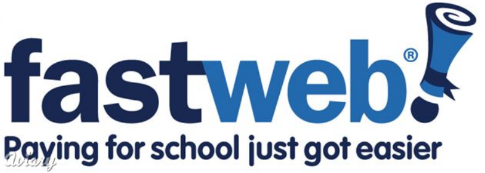 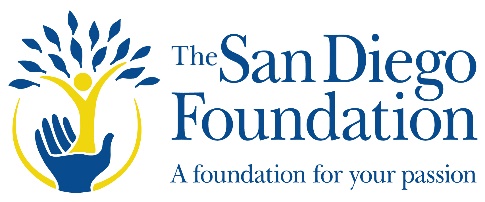 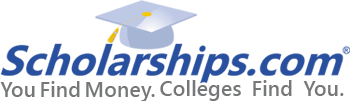 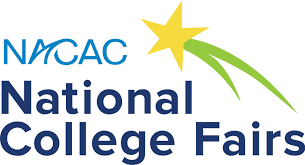 WThursday, April 21, 2020
Where: San Diego Convention Center
111 W Harbor Dr., San Diego Ca 92101
Time: 8 am -12 pm and 5 pm - 8:30 pm 

Register for FREE
CONTACTING CAL-SOAP…
Meet with your College Readiness Coach (CRC)

Enter CRC Work Location on Campus 

Visit the Cal-SOAP website at www.calsoapsandiego.org for information and current events for high school students! 

Remember, we are here for YOU!
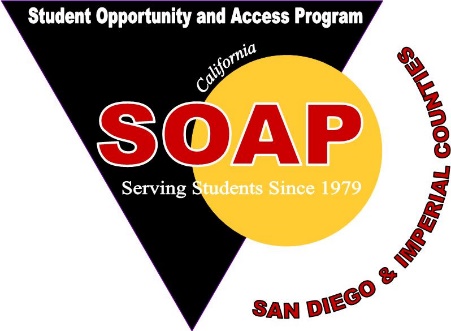